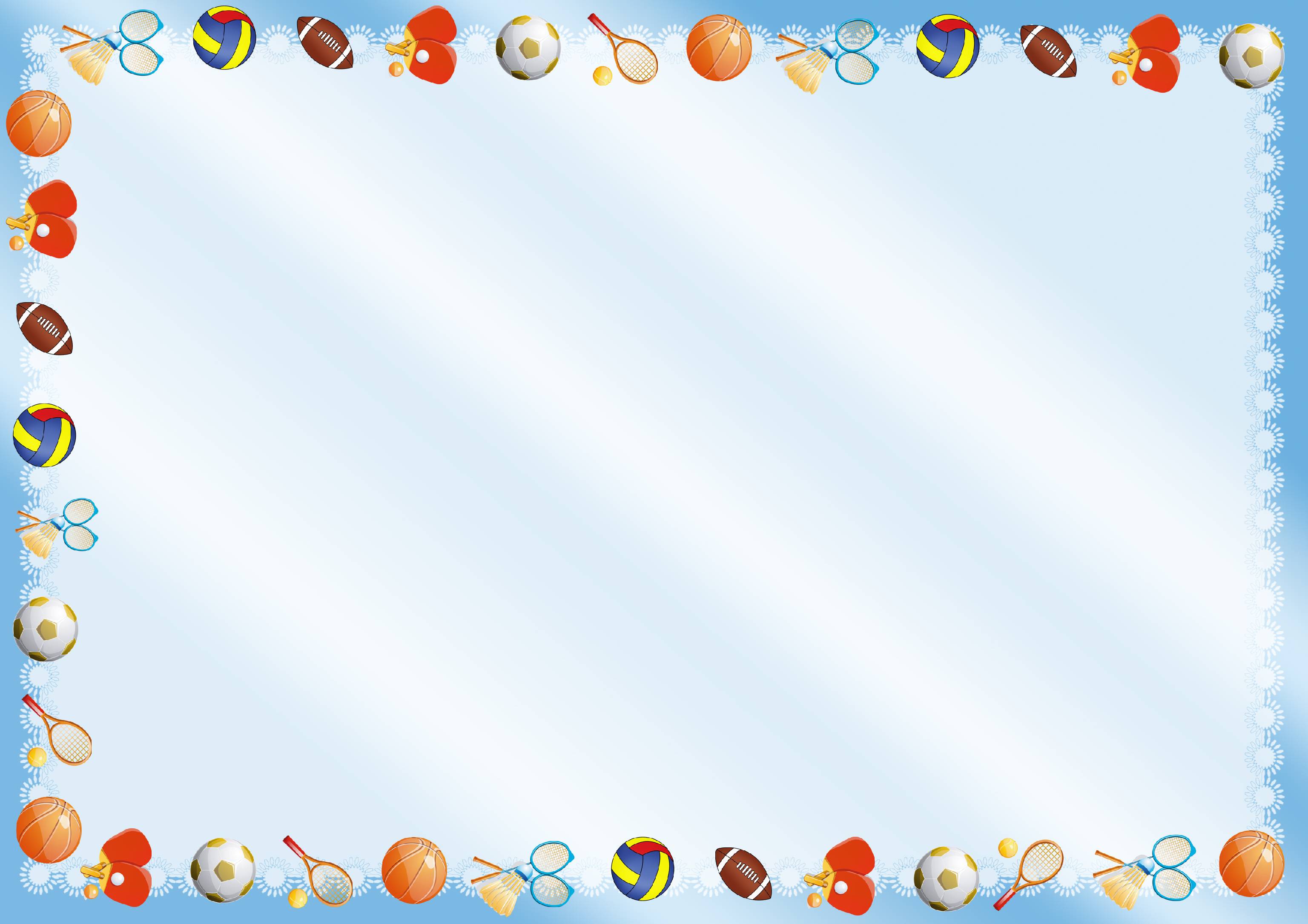 план
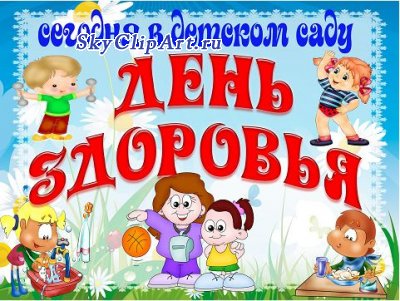 1 младшая группа МБДОУ «Детский сад с.Несь»
         Воспитатели : Володина Л.Л. .Казакова И.Е.
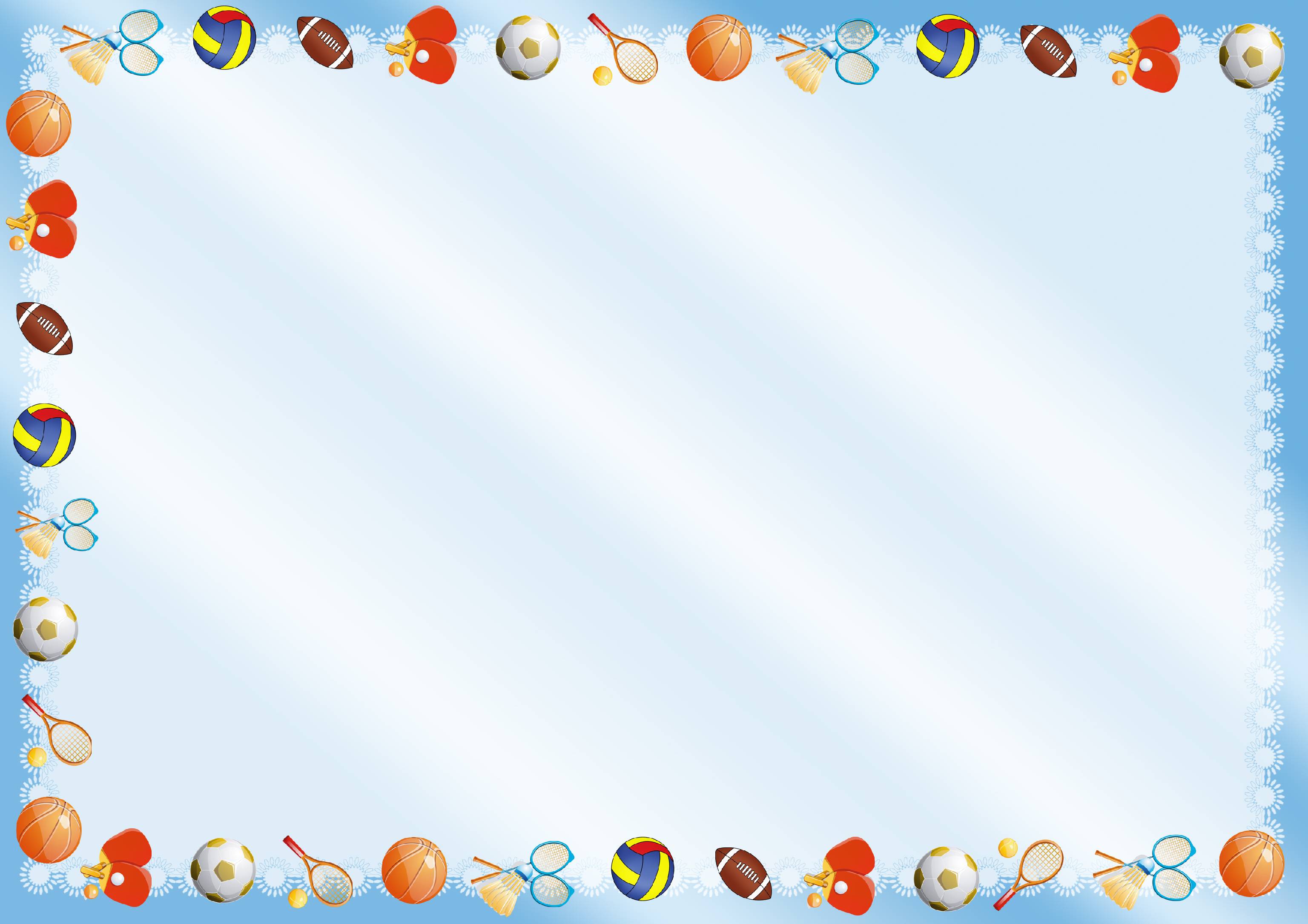 Утро
Совместная деятельность воспитателя и детей.
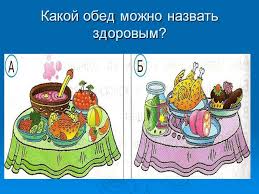 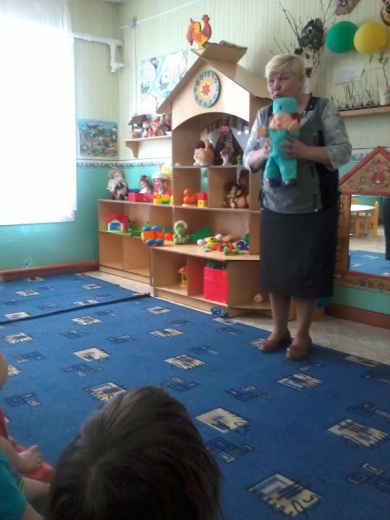 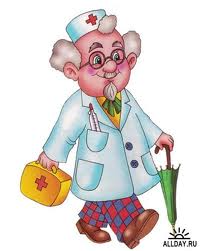 Рассматривание плаката и беседа о полезной пище
Встреча с Айболитом
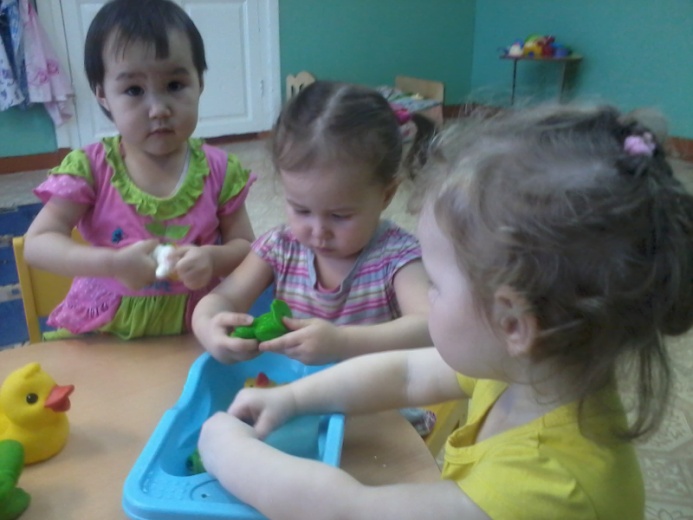 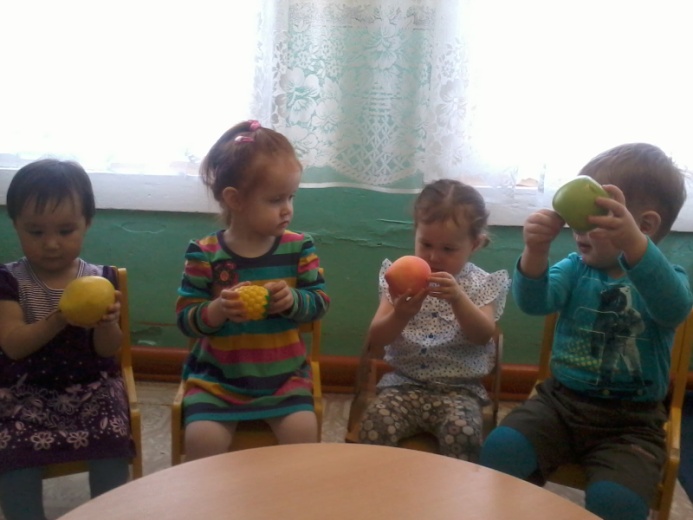 «Чудесный мешочек»                                                                                         Игры с водой
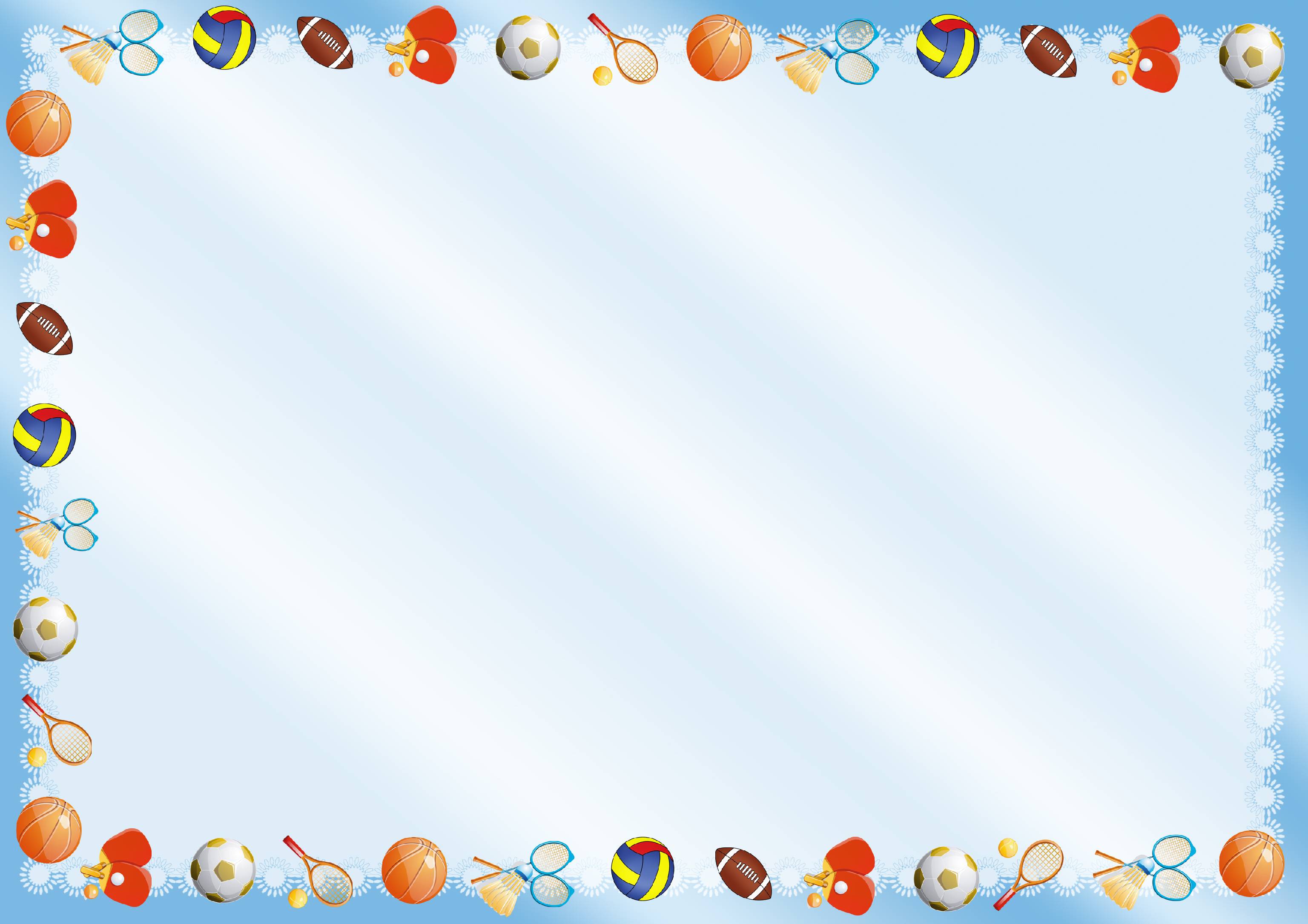 Утро
Режимные моменты
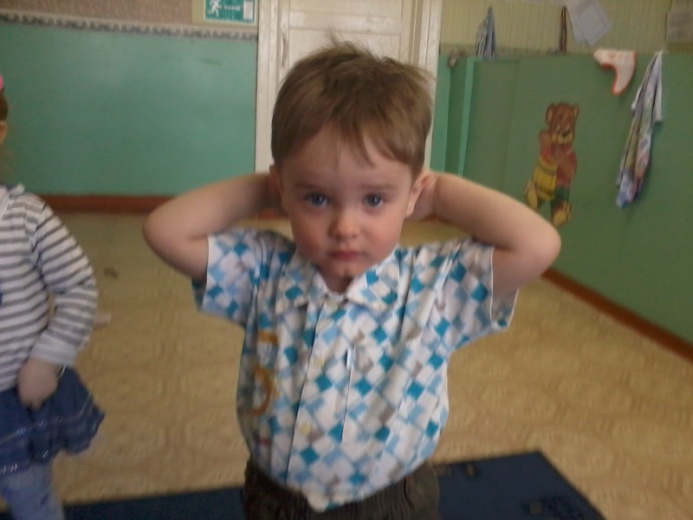 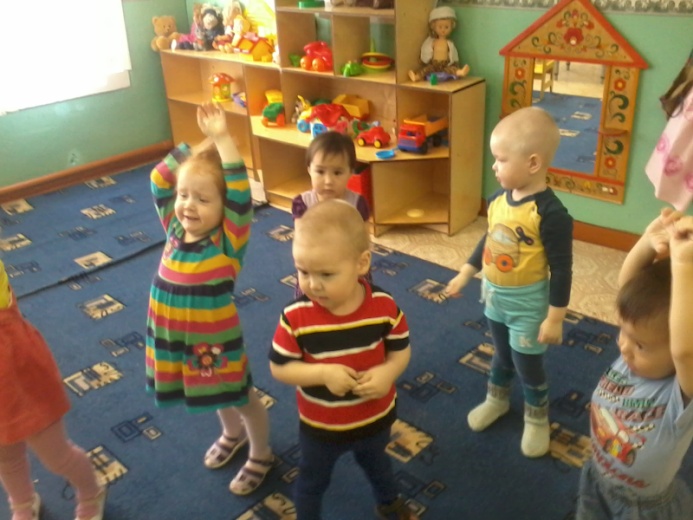 Массаж «Солнышко»
Утренняя зарядка под музыку
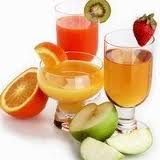 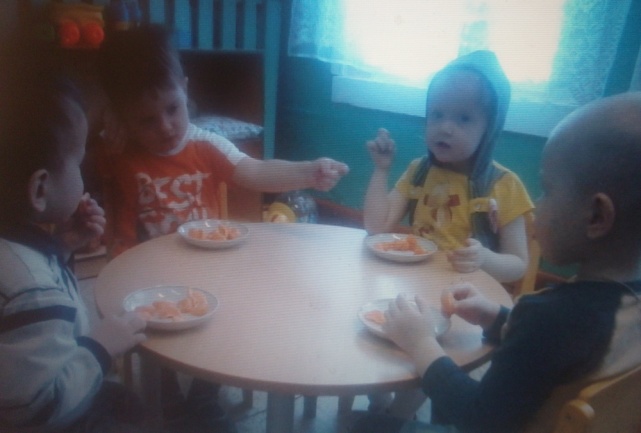 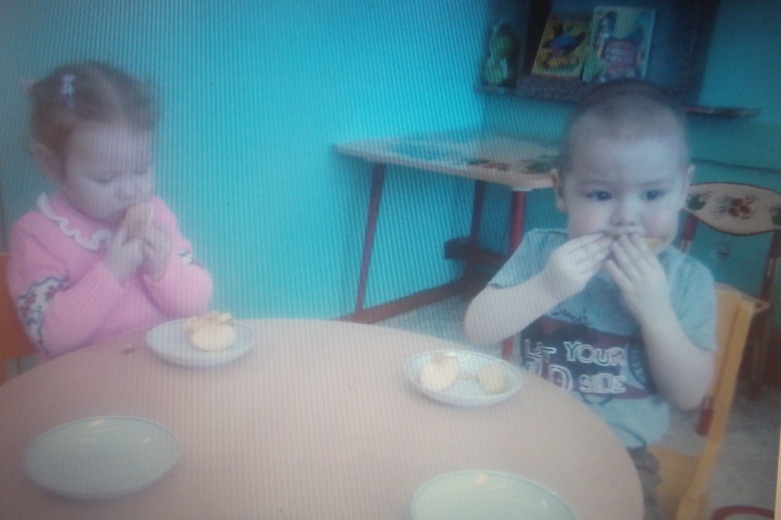 Второй завтрак – фрукты или сок
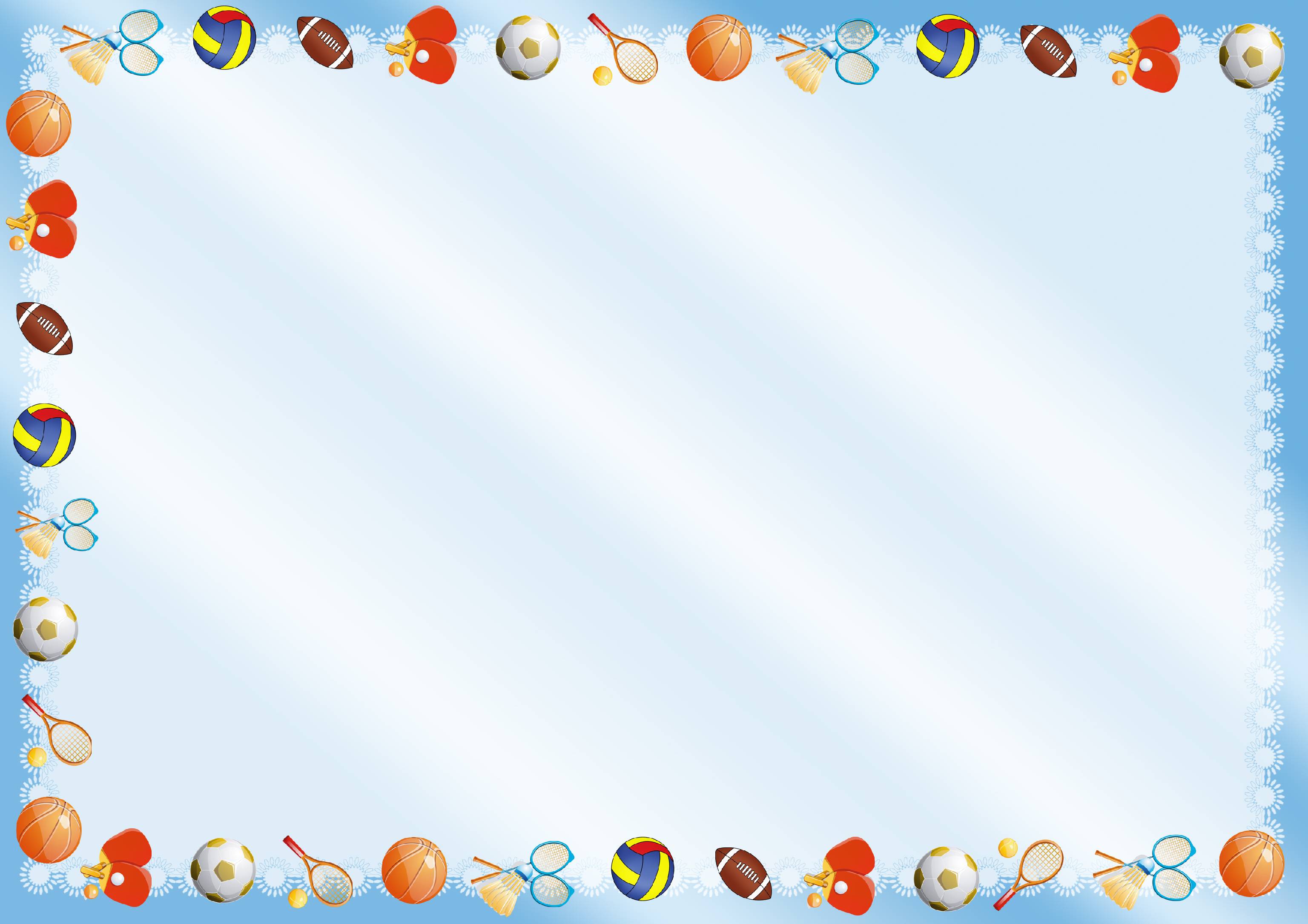 НОД
Утро – «Познание»   -»Почему заболел зайчонок»











Вечер «Физическая культура»  по сказке «Репка»
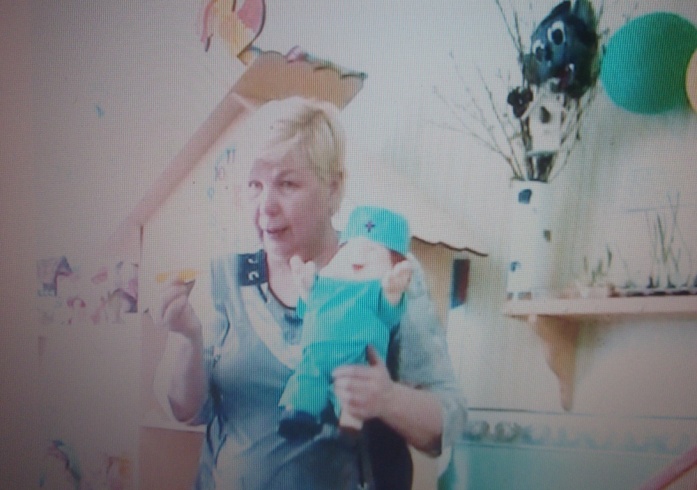 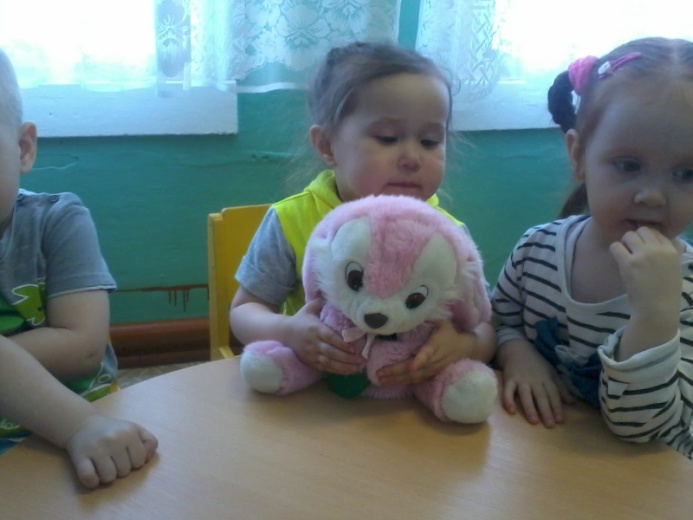 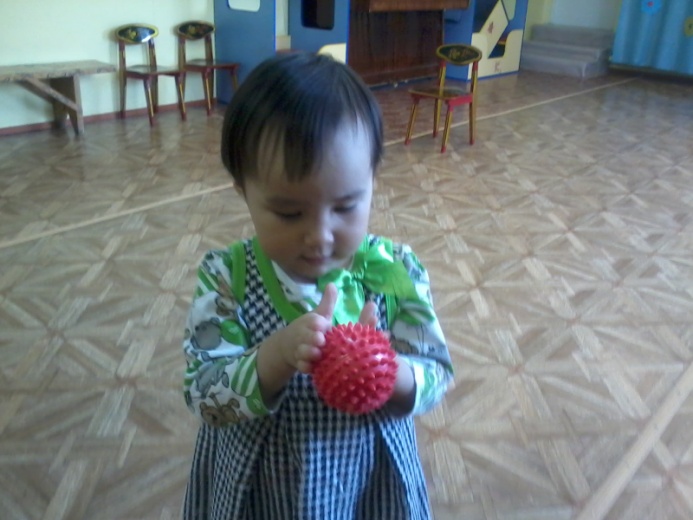 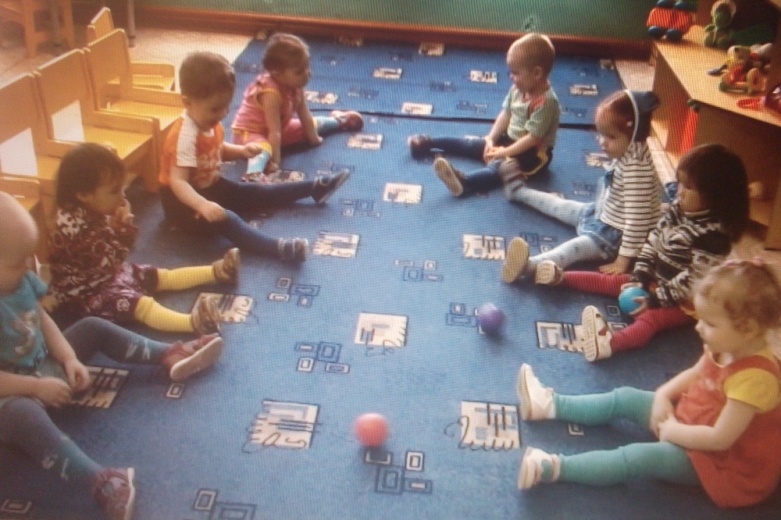 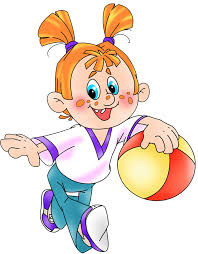